IROP 2021 - 2027
Martina Fišerová
Řídicí orgán IROP

22. 4. 2021
Implementační struktura IROP 2021-2027
Řídicí orgán IROP - Ministerstvo pro místní rozvoj
Zprostředkující subjekt - Centrum pro regionální rozvoj České republiky
Nositelé integrovaných strategií ITI a CLLD
Připravované nástroje
Obecně
Max. 30 % alokace v IROP na integrované nástroje
Eliminace překryvů mezi nástroji územní dimenze a individuálními projekty
Implementace obdobná aktuálnímu procesu IPRÚ – v roli nositele posuzování souladu projektového záměru s integrovanou strategií

 CLLD
Samostatný SC 5.1 IROP
Větší důraz na animační činnost a na přípravu projektů v území

  ITI
Pouze nástroj ITI, stávající IPRÚ nově v roli ITI
ITI bude vykonávat pouze roli nositele, bez zapojení ZS ITI
Součástí strategie již stěžejní strategické projekty
Vyčleněná alokace v SC IROP (kromě silnic, IZS a zdravotnictví)
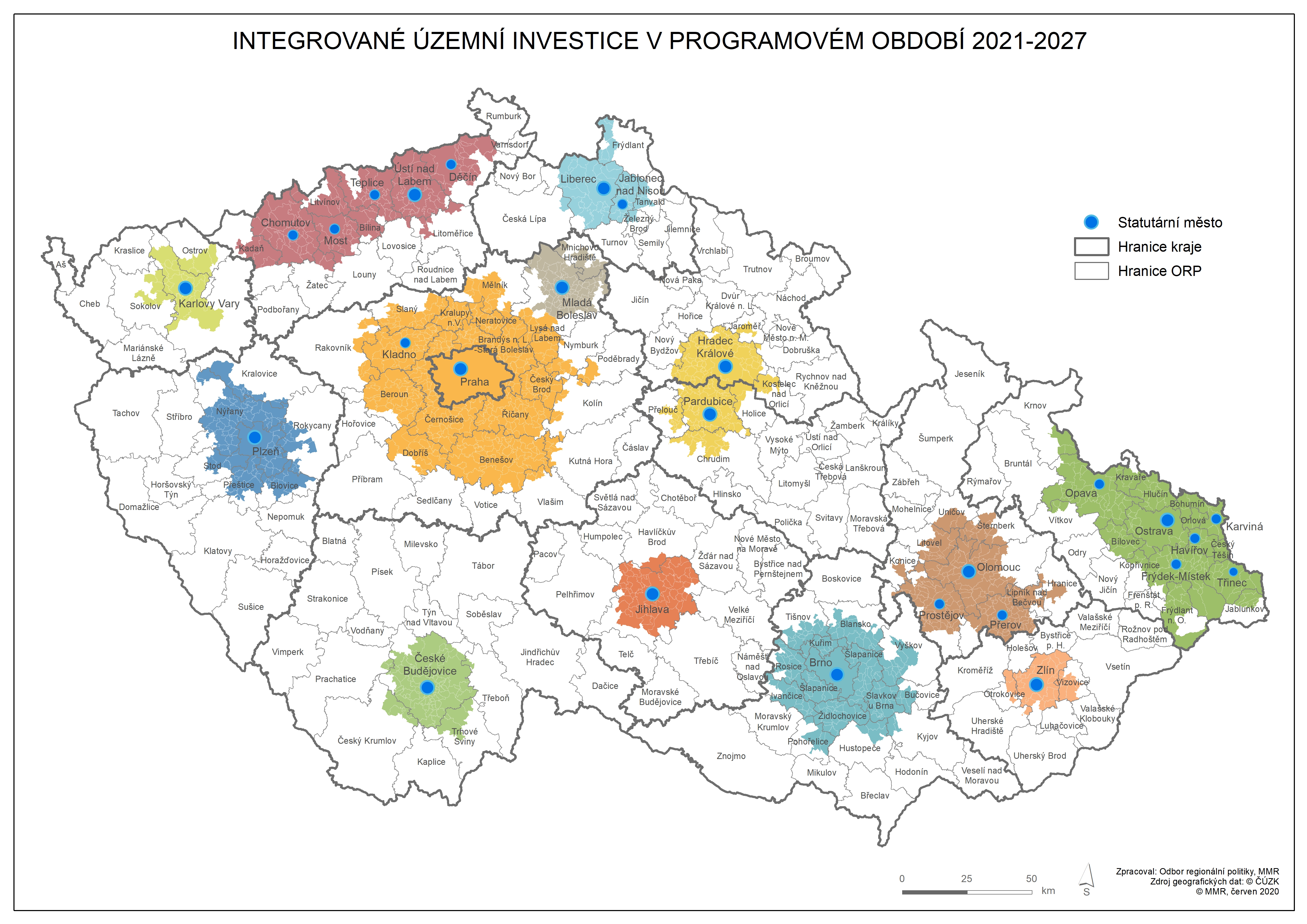 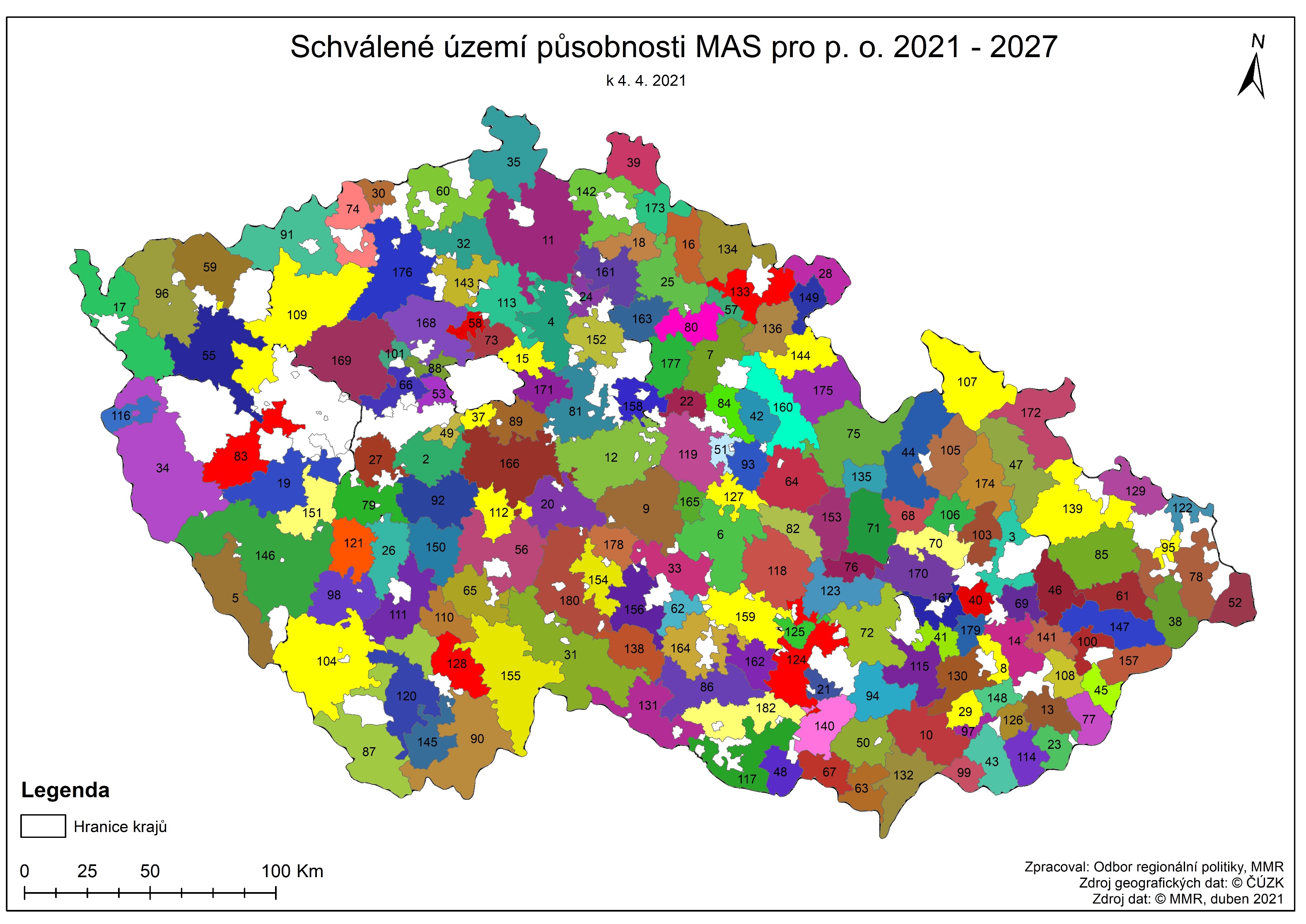 Připravované nástroje
KPSV +
Koordinovaný přístup k sociálnímu vyloučení 2021+
Koordinuje Agentura pro sociální začleňování
Zapojené programy - OPZ+, OP JAK, IROP
IROP – sociální služby, sociální bydlení, základní školy
Opět vyčleněná alokace ve vyhlášených výzvách IROP


RAP
Regionální akční plány jen v IROP
Primárně krajská témata
Silnice II. třídy, střední školství, zdravotnická záchranná služba, deinstitucionalizace sociálních služeb
RAP schválen Regionální stálou konferencí
Výzva IROP s alokací po krajích podle jasného klíče
Kategorie regionů a nové míry spolufinancování
Změny ve srovnání s IROP 2014 - 2020
Nová témata v IROP
Regenerace veřejných prostranství obcí a měst
Veřejná infrastruktura pro cestovní ruch
Jiné dílčí aktivity např. ve zdravotnictví 
Širší možnosti pro CLLD

Co v IROP nebude
Zateplování bytových domů (MŽP – Nová Zelená úsporám)
Územní plánování (národní dotace + OPŽP)
Komunitní centra (Společná zemědělská politika)
Sociální podnikání (OPZ+)
Režijní a animační výdaje MAS (OPTP)
Alokace specifických cílů IROP
Alokace aktivit v IROP
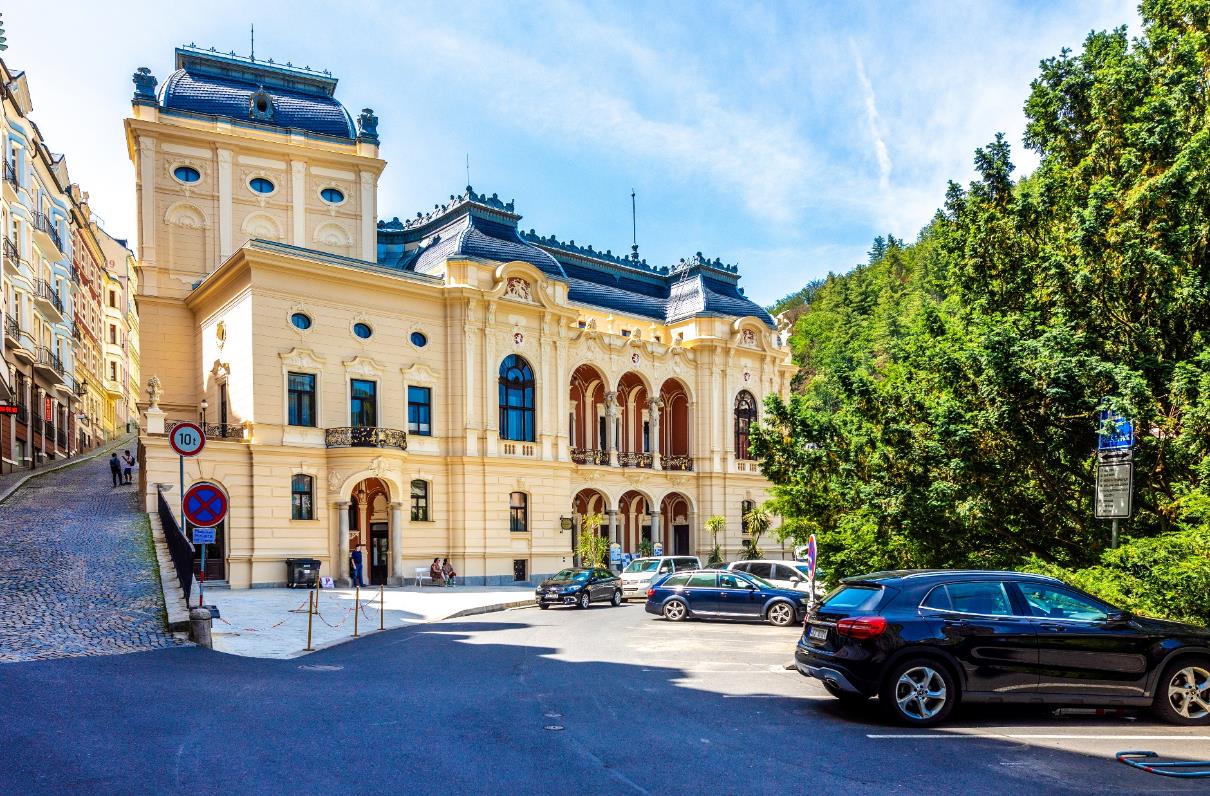 Kulturní dědictví a cestovní ruch
Specifický cíl 4.4Kulturní dědictví a cestovní ruch
Památky: 
národní kulturní památky a památky z Indikativního seznamu UNESCO (individuální projekty)
národní kulturní památky, kulturní památky a památky z Indikativního seznamu UNESCO  (projekty ITI)
Příklady: Revitalizace památek, expozice, depozitáře, návštěvnická centra, technické 	       zázemí, restaurování, ochrana a zabezpečení, restaurování, revitalizace, 	       parky u památek, parkoviště 
Krajská, státní a obecní muzea 
Knihovny vykonávající regionální funkce a základní knihovny se specializovaným knihovním fondem
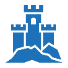 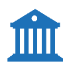 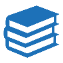 Specifický cíl 4.4Kulturní dědictví a cestovní ruch
Veřejná infrastruktura udržitelného cestovního ruchu
	Nepodnikatelská/nezisková infrastruktura sloužící návštěvníkům a 	rezidentům
Příklady: Doprovodná infrastruktura cestovního ruchu; turistická informační 	centra; budování turistických tras a revitalizace sítě značení; naučné 	stezky, navigační systémy měst a obcí, záchytná parkoviště
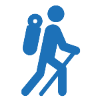 Specifický cíl 4.4Kulturní dědictví a cestovní ruchKlíčové parametry
Individuální projekty i projekty v ITI
Památka musí být po realizaci projektu zpřístupněna veřejnosti
Cestovní ruch – projekt realizován mimo zvláště chráněná území a území soustavy NATURA 2000
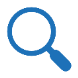 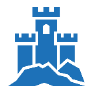 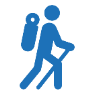 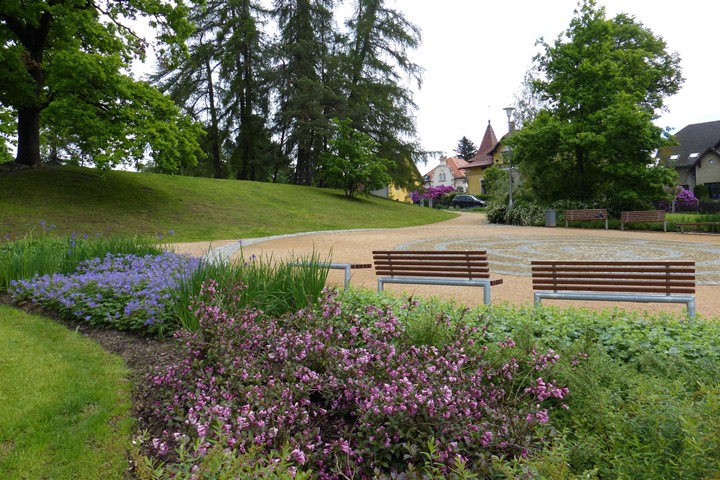 Veřejná prostranství
Specifický cíl 2.2 Revitalizace měst a obcí
Revitalizace veřejných prostranství a budování zelené infrastruktury měst a obcí včetně modernizace technické infrastruktury v řešených veřejných prostranstvích např. parky, náměstí, městské třídy, náplavky, uliční prostory
	Příklady: Komplexní revitalizace náměstí nebo návsí, vnitrobloků, veřejně 	přístupného areálu nemocnice – včetně chytrých laviček, herních prvků
Rozmezí s OPŽP: v OPŽP projekty zaměřeny jen na zeleň, vodní plochy a hospodaření s vodou (bez mobiliáře a komplexních technických úprav); v IROP komplexní projekty – zeleň, voda, podzemní retenční nádrže a propustná dlažba do 30% celkových způsobilých výdajů projektu
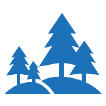 Specifický cíl 2.2 Revitalizace měst a obcíKlíčové parametry
Nebudou podporovány projekty izolovaně řešící pouze vegetaci, vodní toky nebo plochy
Realizace projektu vychází z územní studie veřejného prostranství, z urbanistické studie, z regulačního plánu nebo z architektonické soutěže
Realizace i v Praze, využití ITI
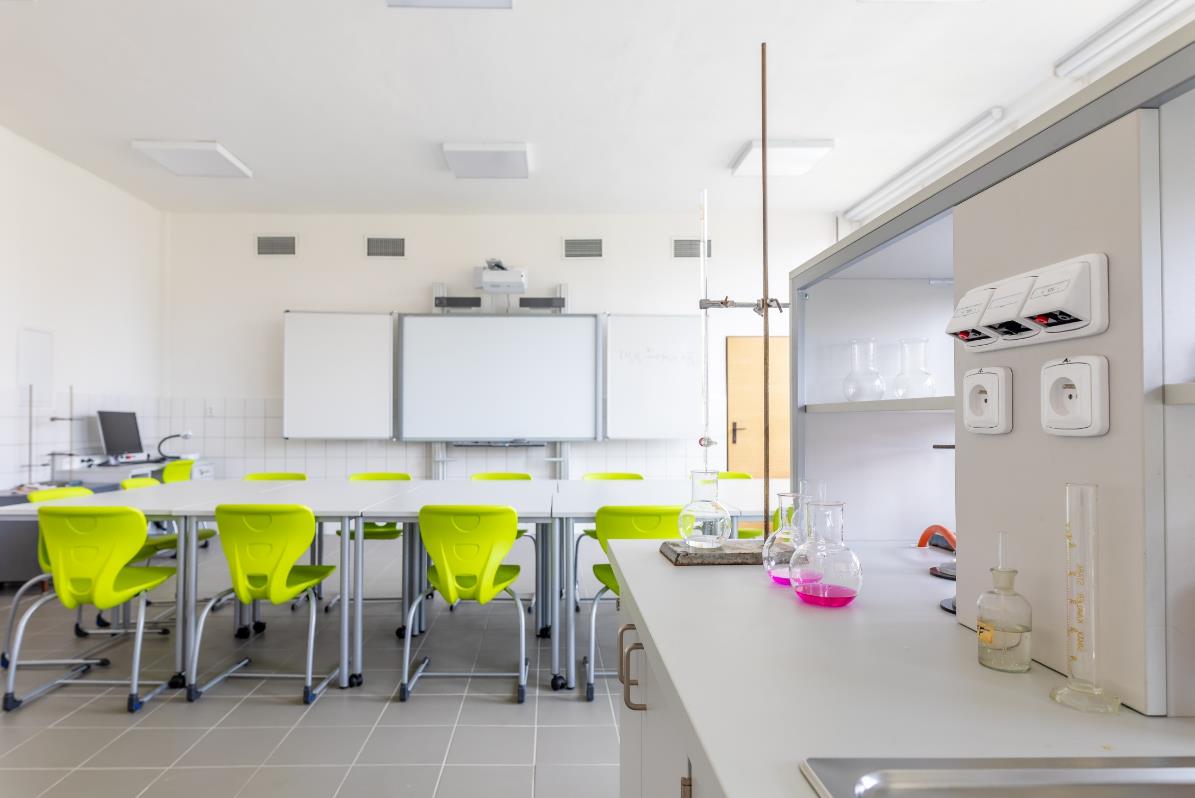 Vzdělávání
Specifický cíl 4.1 Vzdělávací infrastruktura
Mateřské školy
navyšování kapacit mateřských škol (MŠ) na území ORP s jejich nedostatečnou kapacitou 
	Příklad: Přístavba mateřské školy a úprava zázemí a venkovních prostor 	
zvyšování kvality podmínek v MŠ s ohledem na zajištění hygienických požadavků (jen pro MŠ s výjimkou od krajské hygienické stanice)
	Příklad: Rekonstrukce mateřské školky takovým způsobem, aby nemusela 	fungovat na základě výjimky krajské hygienické stanice
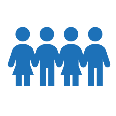 Specifický cíl 4.1 Vzdělávací infrastruktura
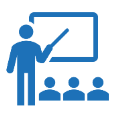 Základní školy  
odborné učebny ve vazbě na přírodní vědy, polytechnické vzdělávání, cizí jazyky, práce s digitálními technologiemi; vnitřní konektivita škol, zázemí pro školní družiny a školní kluby
doplňková aktivita: zázemí pro školní poradenské pracoviště, zázemí pro komunitní aktivity při ZŠ, zázemí pro ne/pedagogické i nepedagogické pracovníky škol 	
	Příklad: Přístavba ZŠ – učebny fyziky a chemie; tělocvična a 	sportovní hřiště; rozvod a zabezpečení internetu v budově školy; 	modernizace prostor školní družiny
Specifický cíl 4.1 Vzdělávací infrastruktura
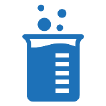 Střední a vyšší odborné školy, konzervatoře 
vybudování a vybavení odborných učeben SŠ, SŠ/VOŠ, center odborné přípravy a konzervatoří ve vazbě na přírodní vědy, polytechnické vzdělávání, cizí jazyky, práci s digitálními technologiemi pro formální, zájmové a neformální vzdělávání a celoživotní učení
vnitřní konektivita škol
budování zázemí školních klubů pro žáky nižšího stupně víceletých gymnázií
doplňková aktivita:
zázemí pro školní poradenská pracoviště a pro práci s žáky se SVP
budování zázemí pro pedagogické i nepedagogické pracovníky škol vedoucí k vyšší kvalitě vzdělávání ve školách 
vnitřní i venkovního zázemí pro komunitní aktivity při SŠ, SŠ/VOŠ a konzervatořích vedoucí k sociální inkluzi
Specifický cíl 4.1 Vzdělávací infrastruktura
Zájmové, neformální a celoživotní vzdělávání – odborné prostory ve vazbě na odborné předměty v zařízeních pro zájmové a neformální vzdělávání a celoživotní učení (např. pro střediska volného času, DDM), vyjma škol zapsaných ve školském rejstříku
	Příklad: Technické dílny domu dětí a mládeže

Školská poradenská zařízení, speciální školy a střediska výchovné péče – vybudování, úpravy zázemí
	Příklady: Centrum komplexní podpory po studenty se sluchovým 	postižením při SŠ
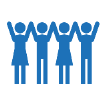 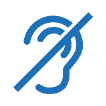 Specifický cíl 4.1 Vzdělávací infrastrukturaKlíčové parametry
Projekty MŠ, ZŠ a zájmového, neformálního vzdělávání a celoživotního učení musí být v souladu s akčním plánem rozvoje vzdělávání 
Projekty středních a speciálních škol musí být v souladu s Regionálním akčním plánem 
Žadatelé – NNO musí min. 2 roky před podáním projektu nepřetržitě působit v oblasti vzdělávání nebo asistenčních služeb
Využití ITI a KPSV+; Praha pouze v aktivitě SŠ/VOŠ
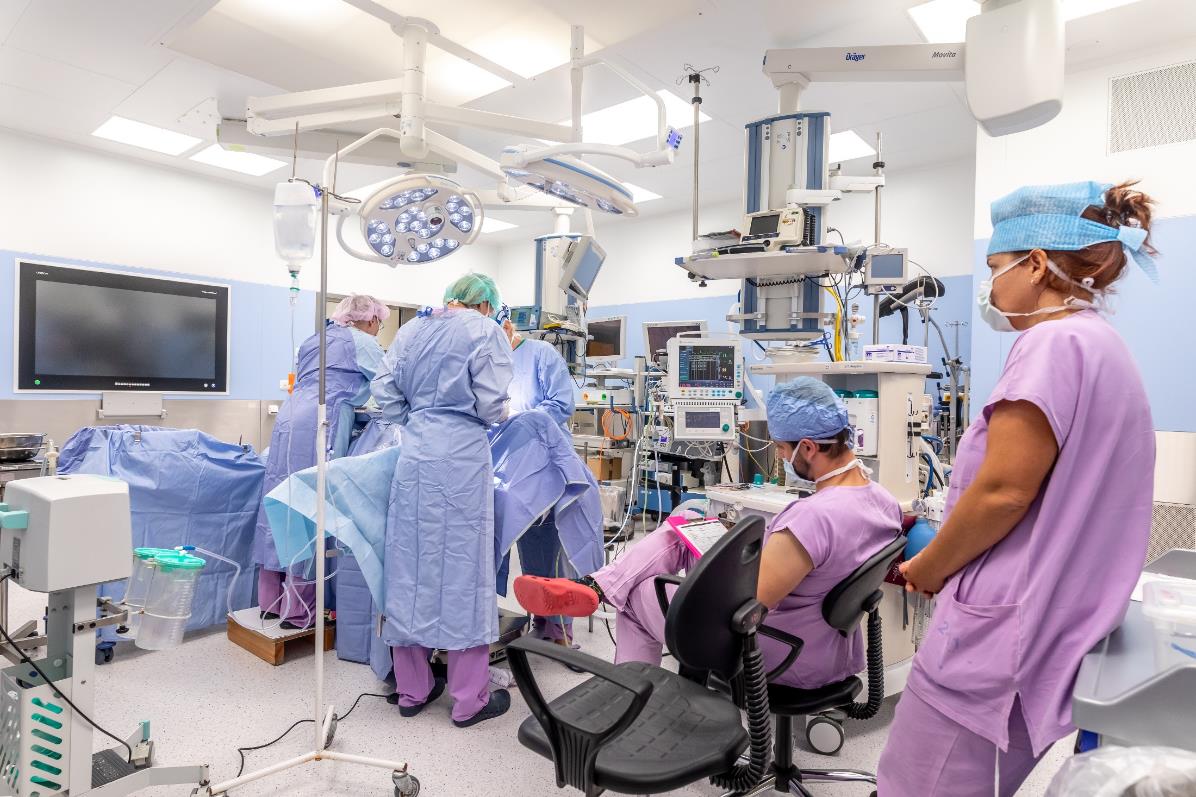 Zdravotnictví
Specifický cíl 4.3 Infrastruktura ve zdravotnictví
Primární péče – vznik a modernizace urgentních příjmů
	Příklad: Výstavba krajského urgentního příjmu 

Integrovaná péče, integrace zdravotních a sociálních služeb
dostupnost následné a dlouhodobé péče vč. paliativní a hospicové péče
	Příklad: Technické vybavení poskytovatelů péče (monitory vitálních 	funkcí, polohovací elektrická lůžka, zázemí a materiální vybavení 	mobilních hospicových a paliativních týmů, modernizace lůžkových 	hospiců a paliativních jednotek ve všeobecných nemocnicích)
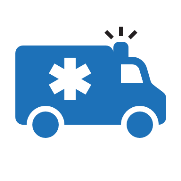 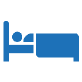 Specifický cíl 4.3 Infrastruktura ve zdravotnictví
dostupnost integrované onkologické péče, perinatologické a 	gerontologické péče ve všeobecných nemocnicích
	Příklad: Přístrojové vybavení (polohovací lůžka, rehabilitační pomůcky apod.)
	deinstitucionalizace psychiatrické péče
	Příklad: Vybudování Centra duševního zdraví komunitního typu
	
	Podpora ochrany veřejného zdraví
	rozvoj kapacit zdravotních ústavů, krajských hygienických stanic a klinik 	infekčních onemocnění
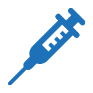 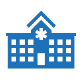 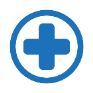 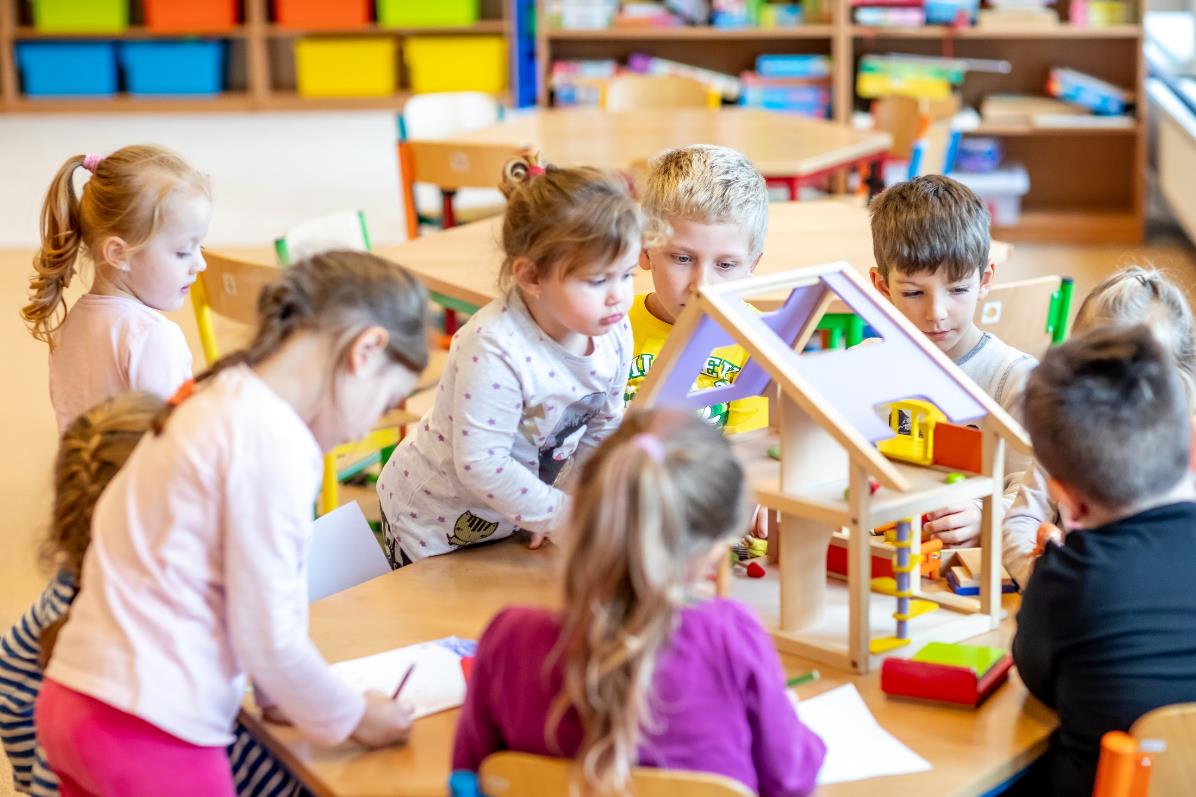 Komunitně vedený místní rozvoj
Specifický cíl 5.1Komunitně vedený místní rozvoj
Bezpečnost v dopravě 
Infrastruktura pro cyklistickou dopravu 
Revitalizace veřejných prostranství 
Podpora jednotek sboru dobrovolných hasičů 
Modernizace mateřských škol a infrastruktury dětských skupin
Základní školy ve vazbě na odborné učebny a učebny neúplných škol
Infrastruktura pro sociální služby
Revitalizace kulturních památek
Revitalizace a vybavení městských a obecních muzeí
Rekonstrukce a vybavení obecních profesionálních knihoven
Veřejná infrastruktura udržitelného cestovního ruchu
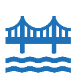 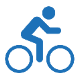 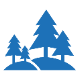 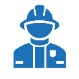 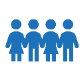 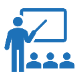 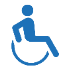 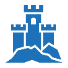 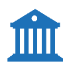 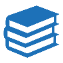 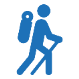 Specifický cíl 5.1 Komunitně vedený místní rozvojKlíčové parametry
Podpora podle kategorie regionů 95 % nebo 80 % z EU
Projekt je realizován na území MAS se schválenou strategií CLLD. Jedná se o venkovské oblasti tvořené správními územími obcí s méně než 25 000 obyvateli.
Projekt musí být v souladu s priority strategie CLLD.
Harmonogram přípravy IROP 2021+
Informace o IROP 2021+
www.irop.mmr.cz
		    KONZULTAČNÍ SERVIS IROP
https://ks.crr.cz/